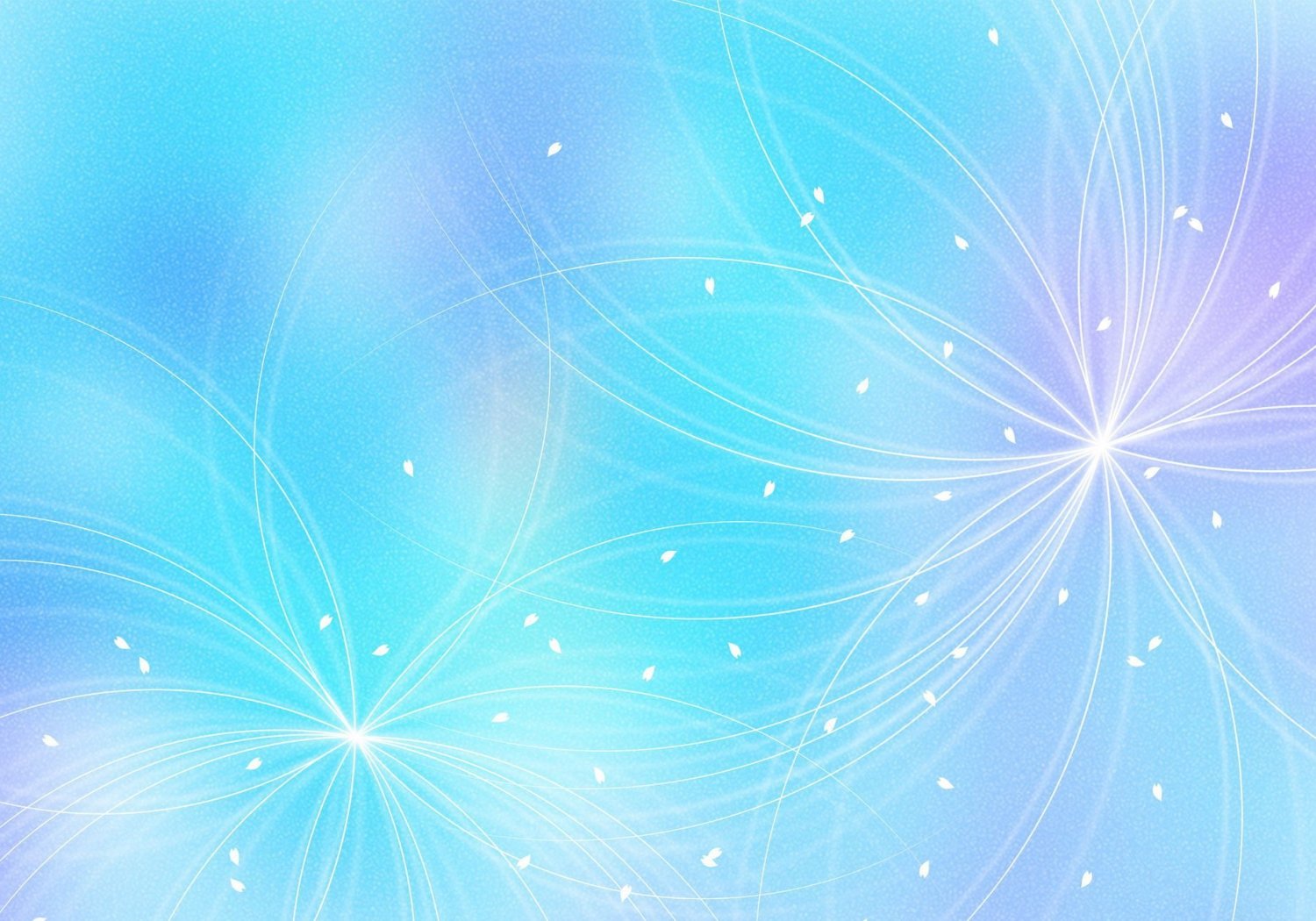 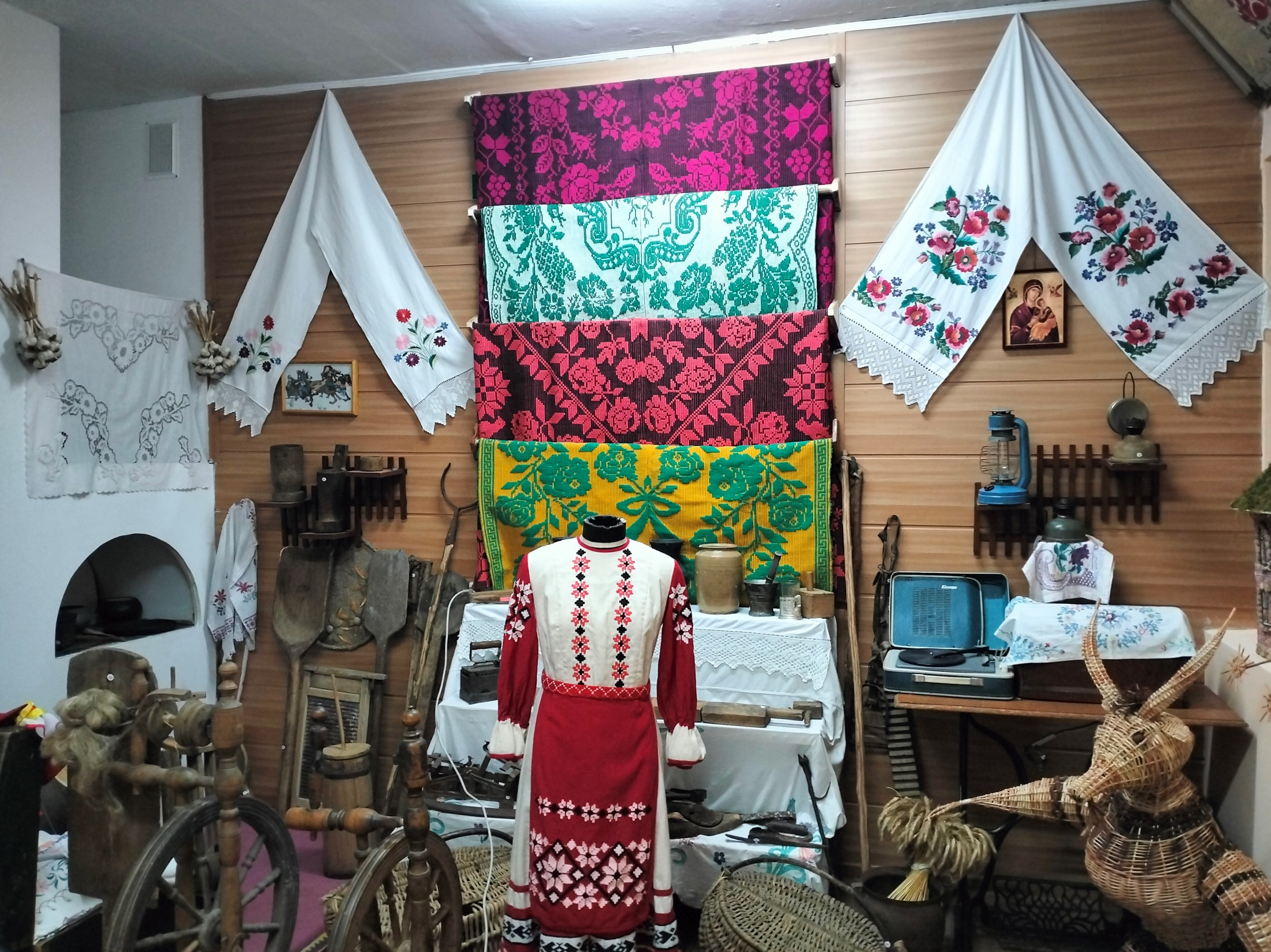 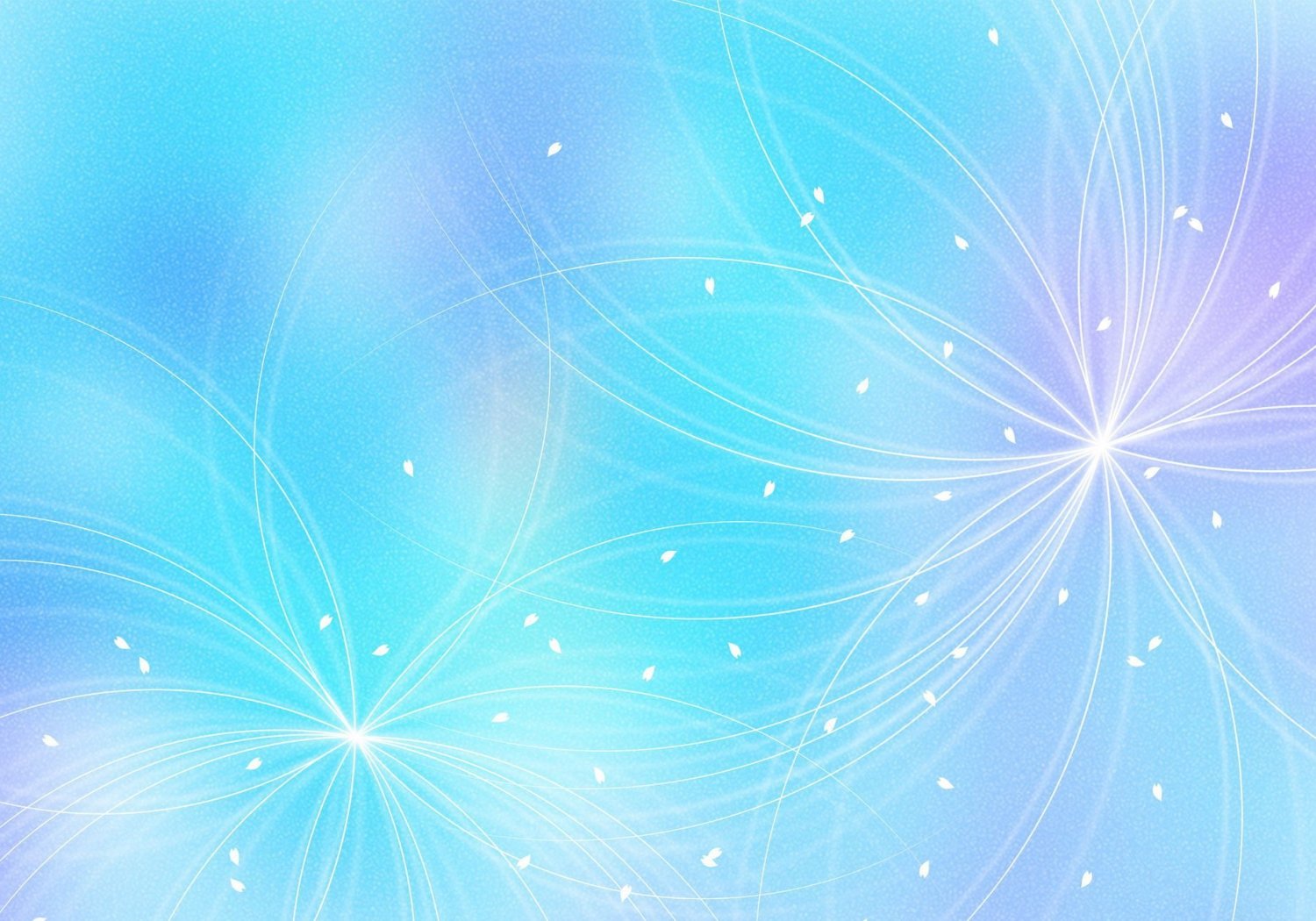 Саломапляценне
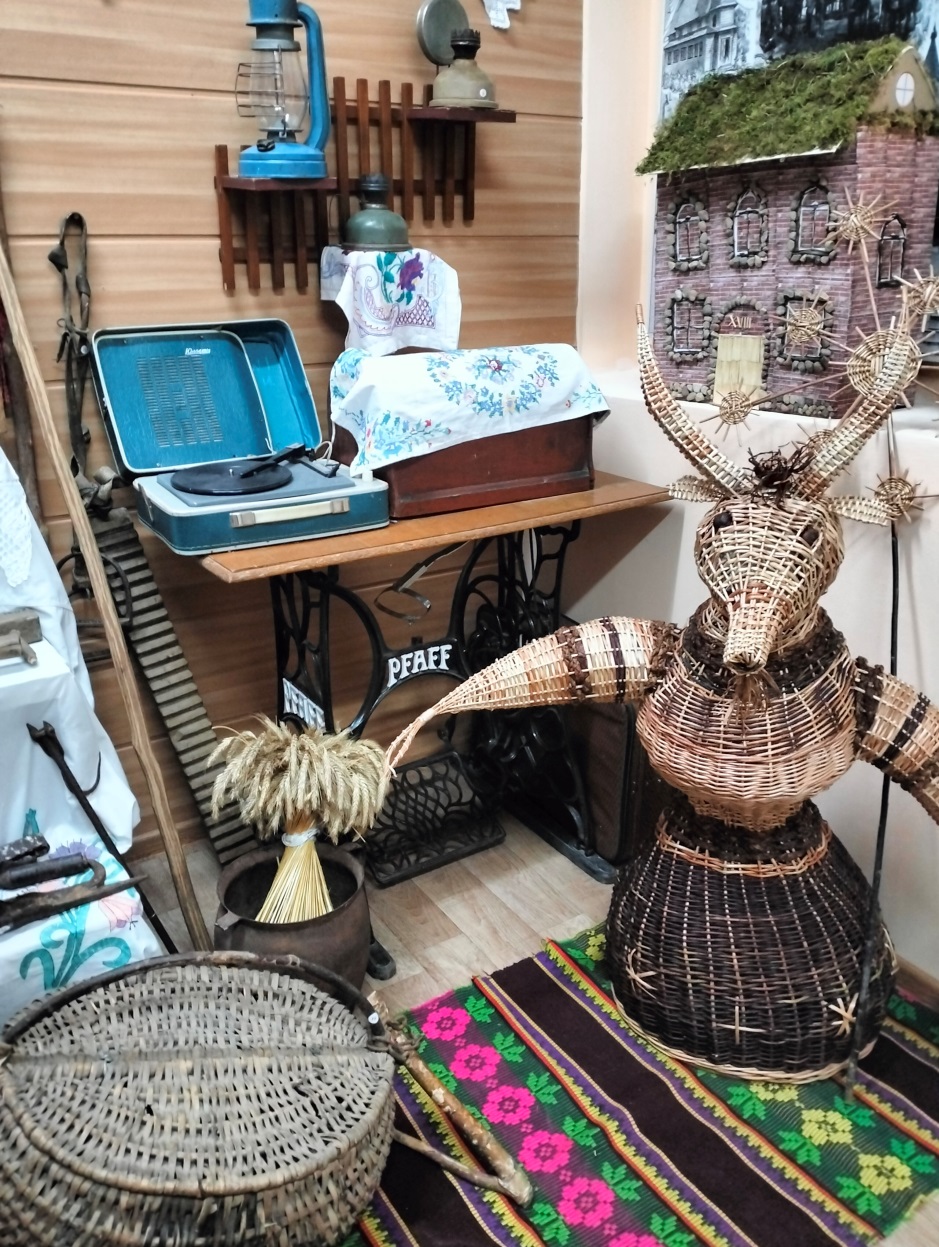 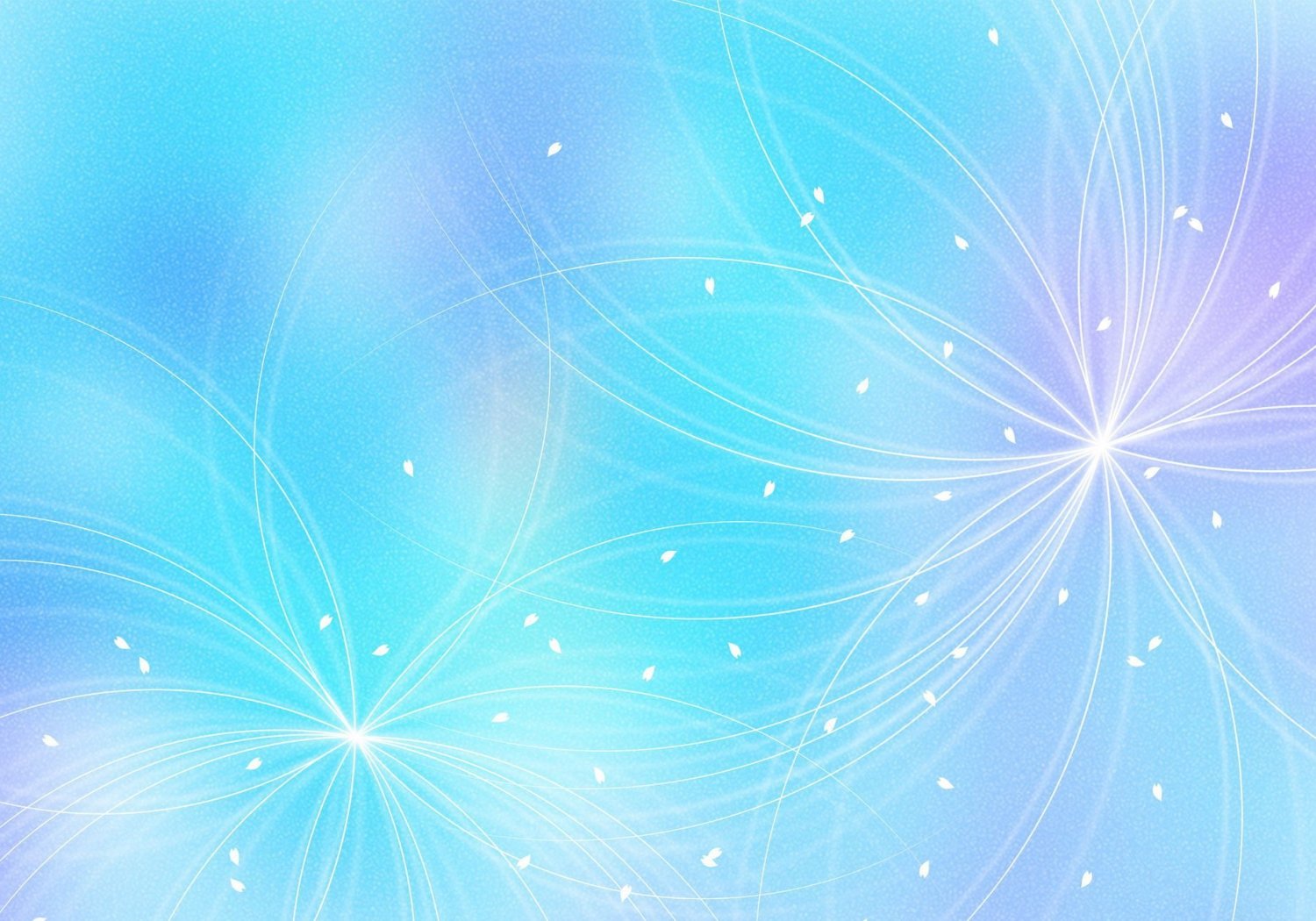 Дрэваапрацоўка
Вышыўка
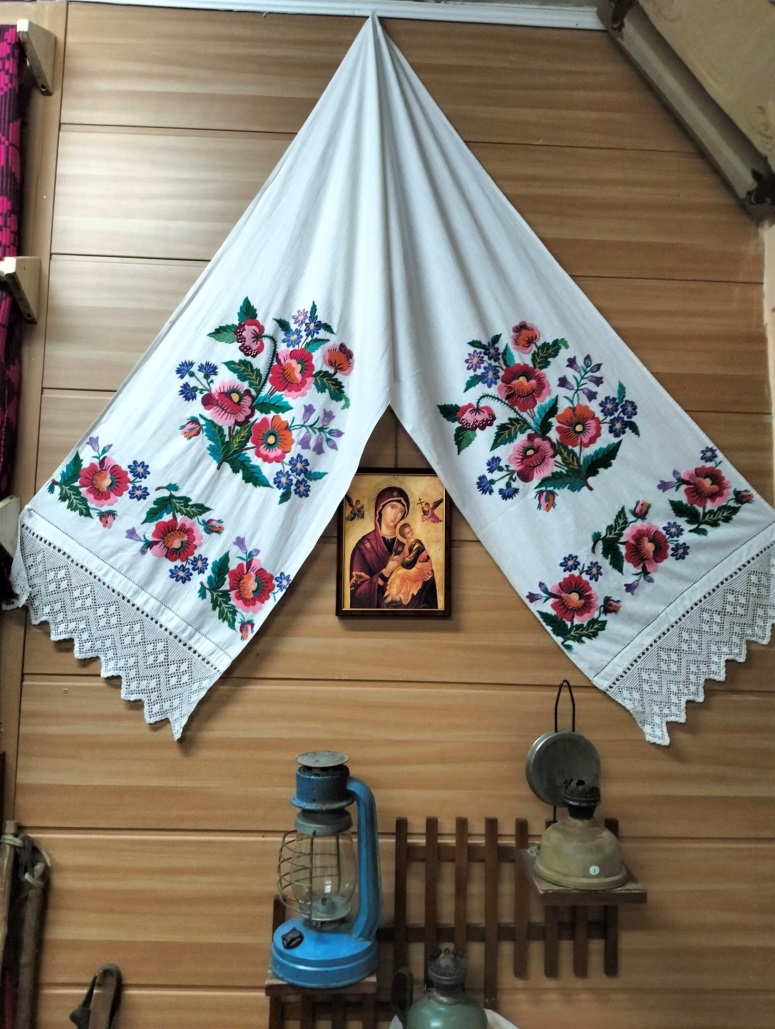 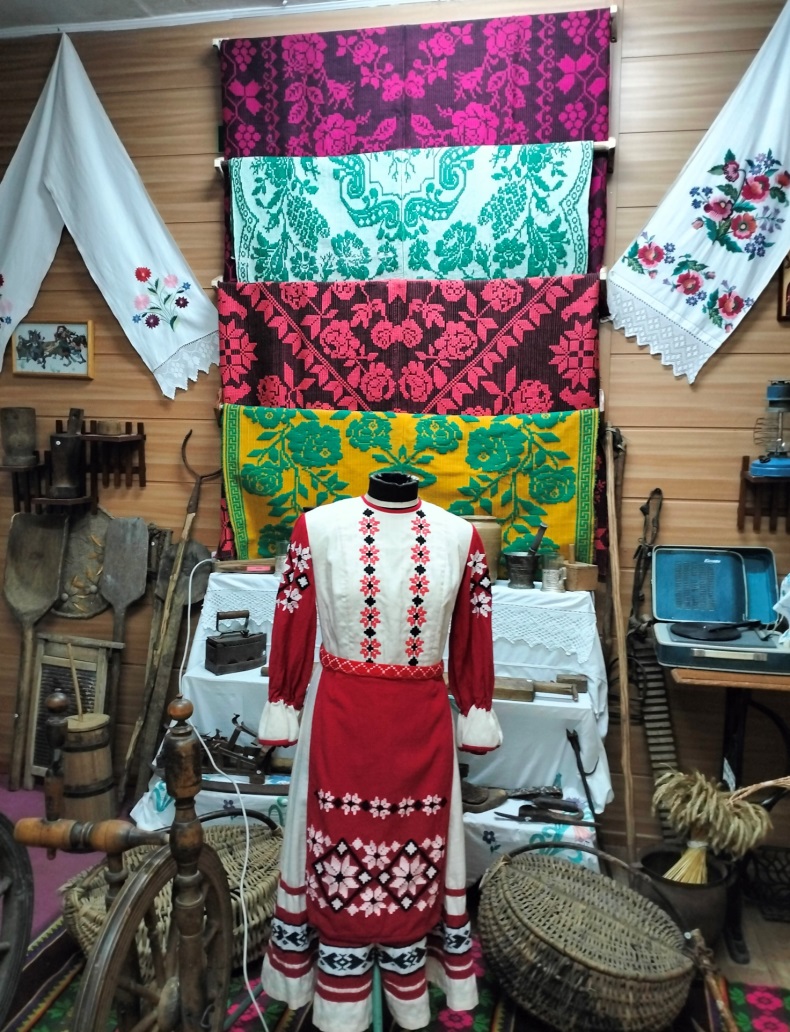 Ганчарнае рамяство
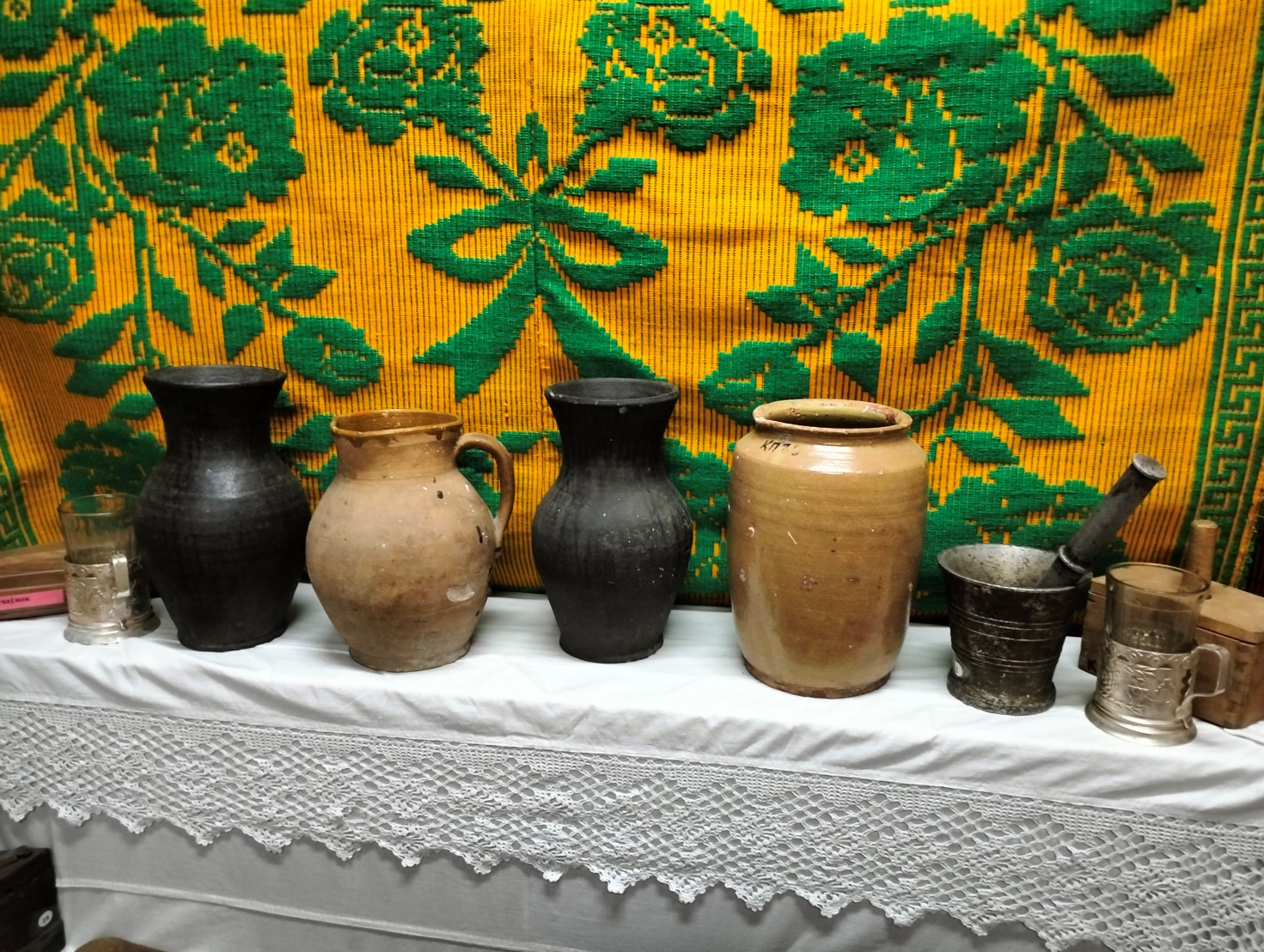 Роспіс
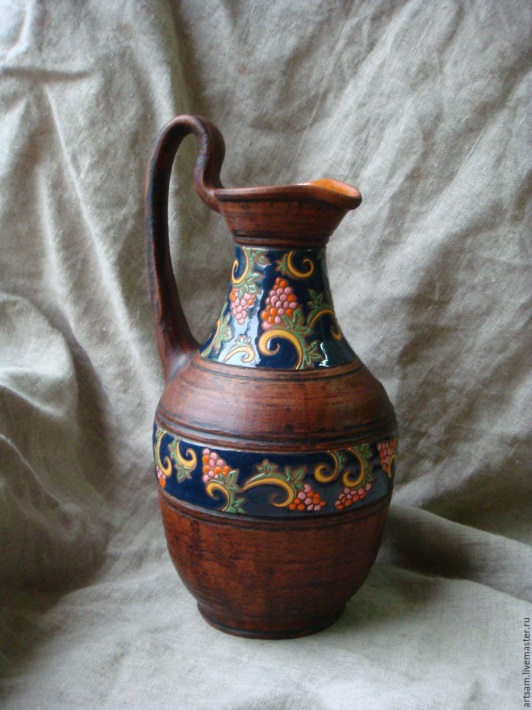 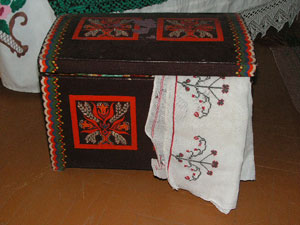 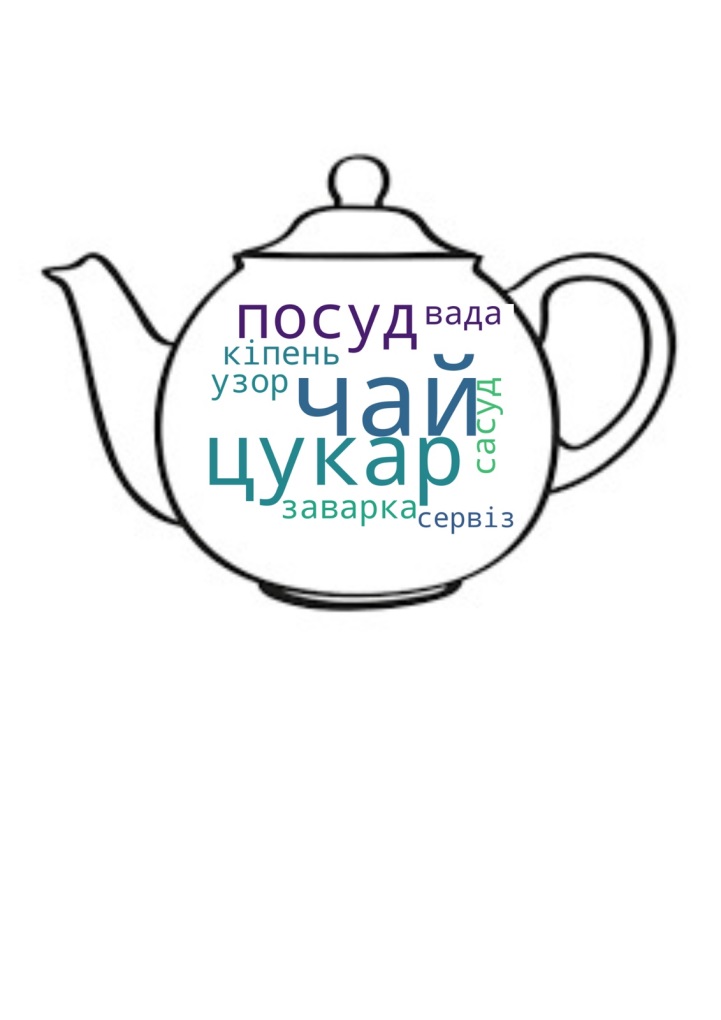 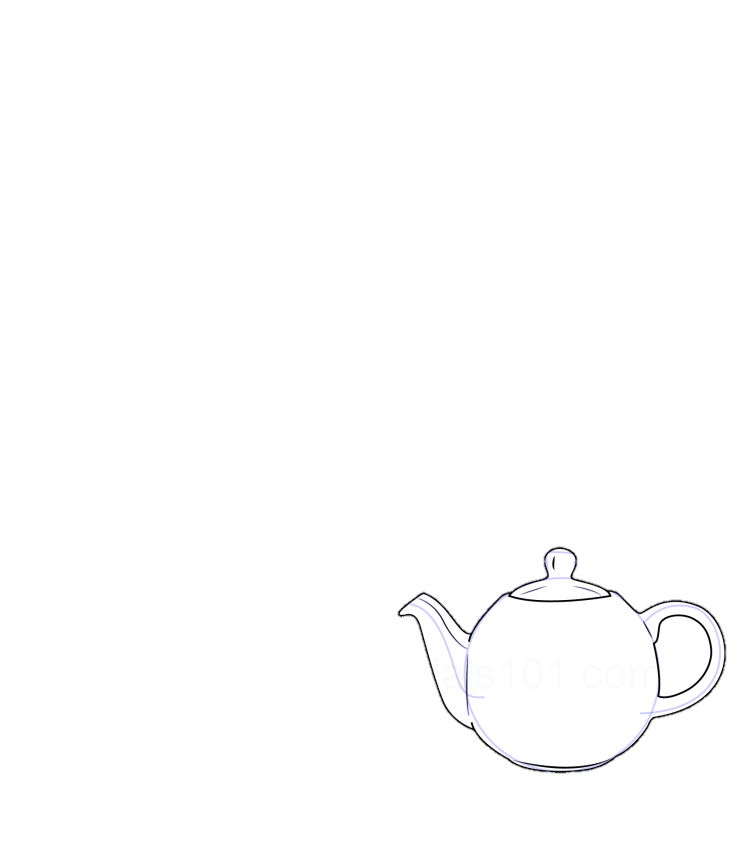 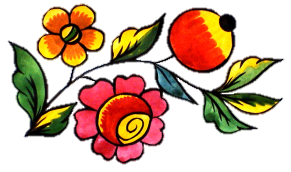 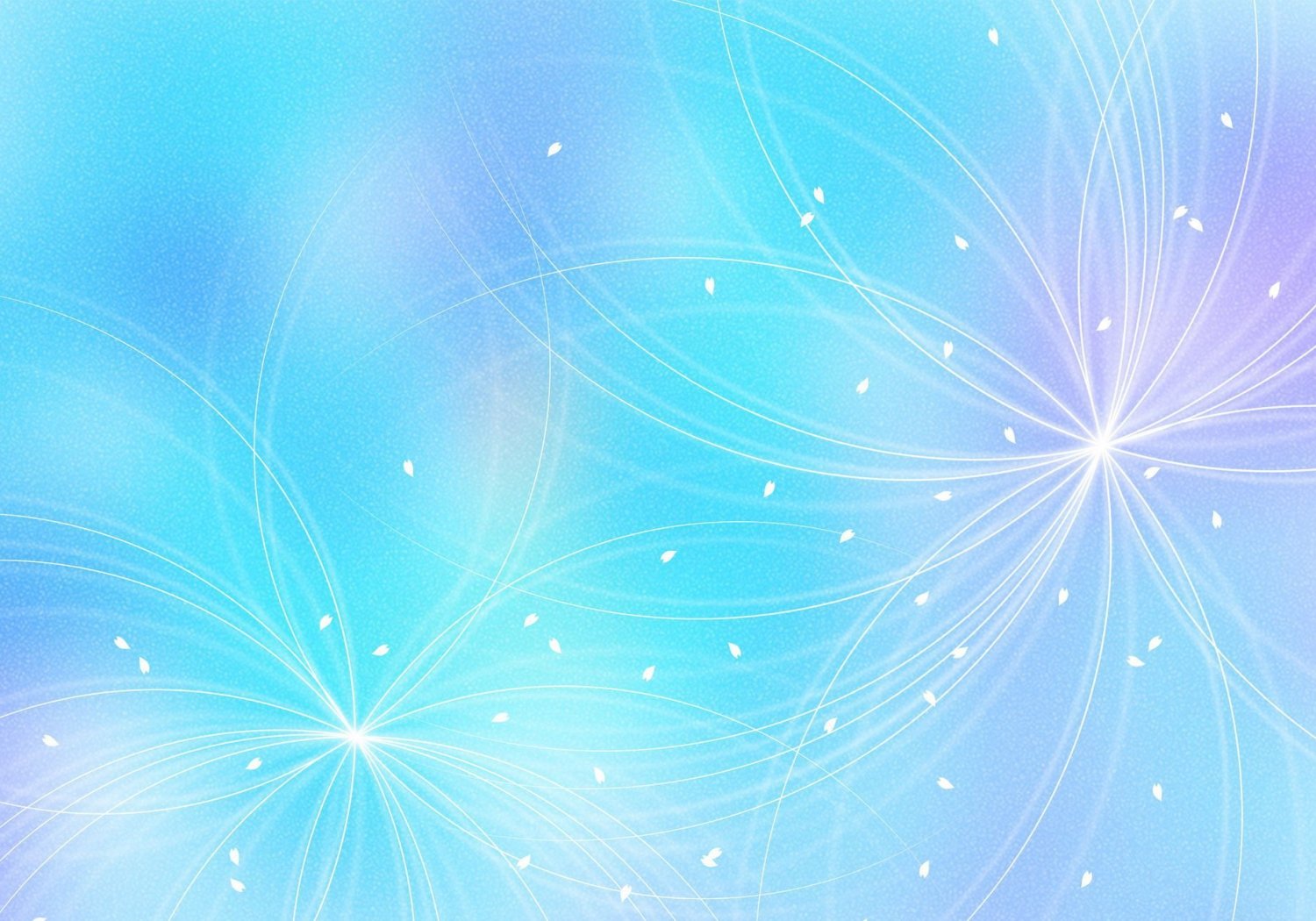 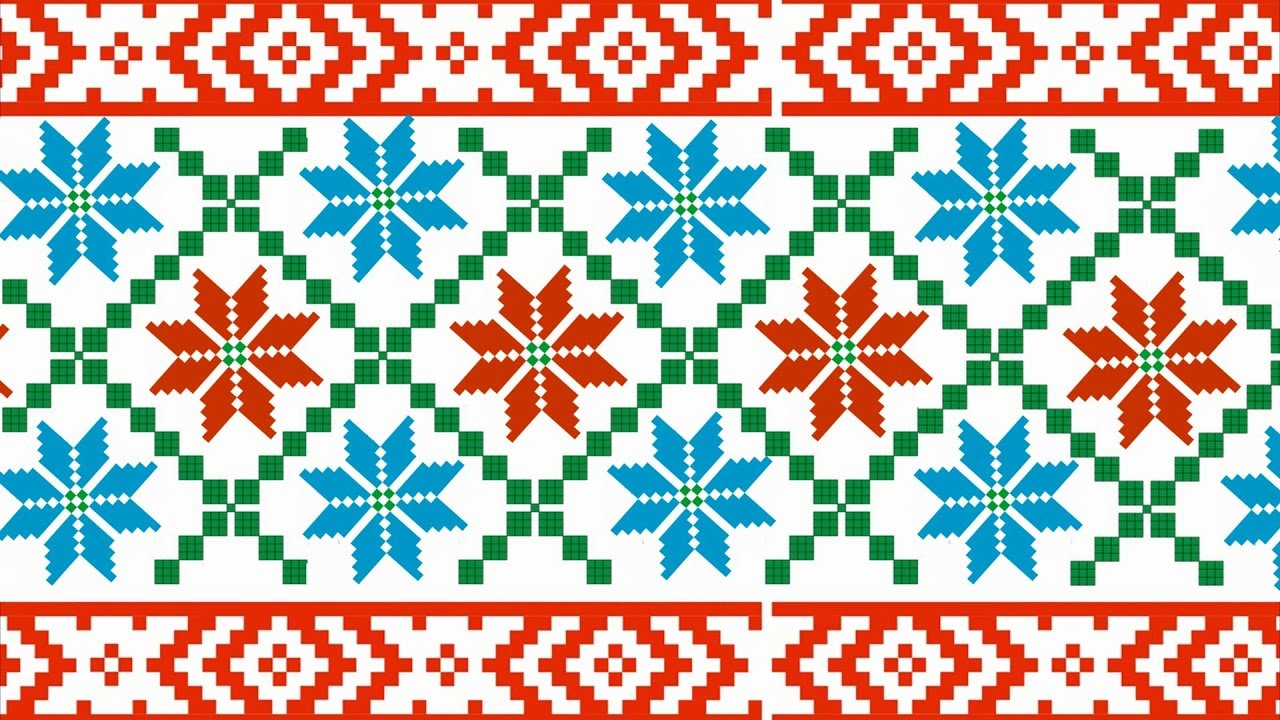 Геаметрычныарнамент
Раслінныарнамент
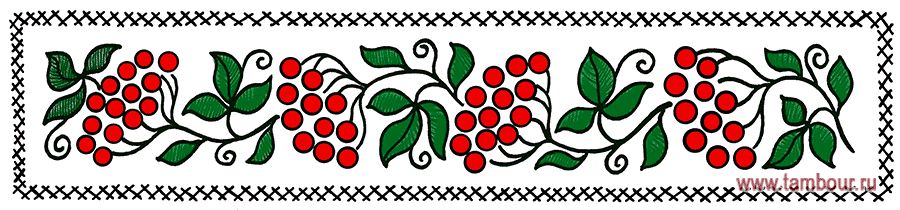 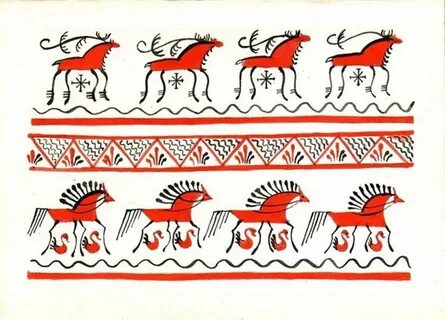 Жывёльныарнамент
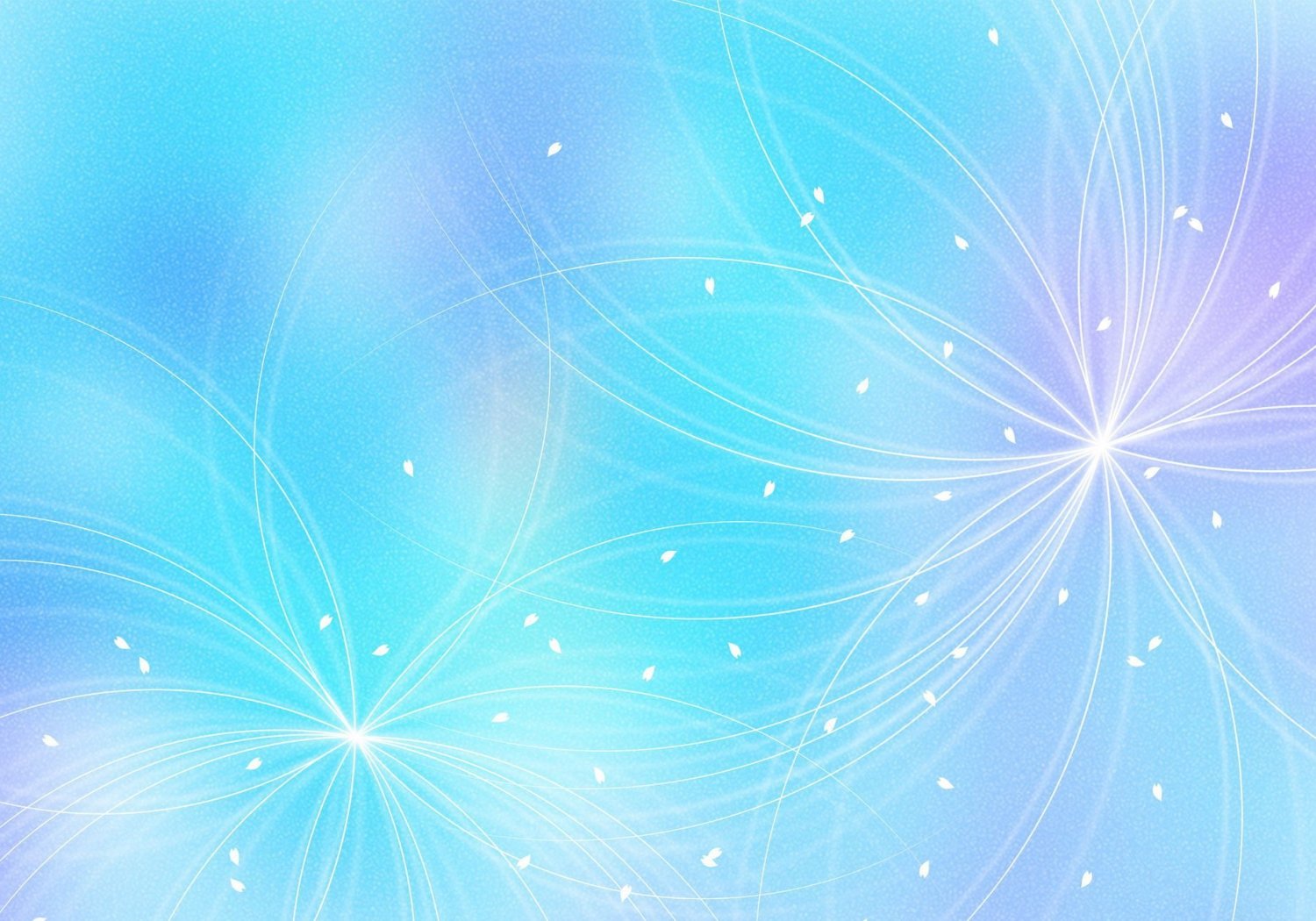 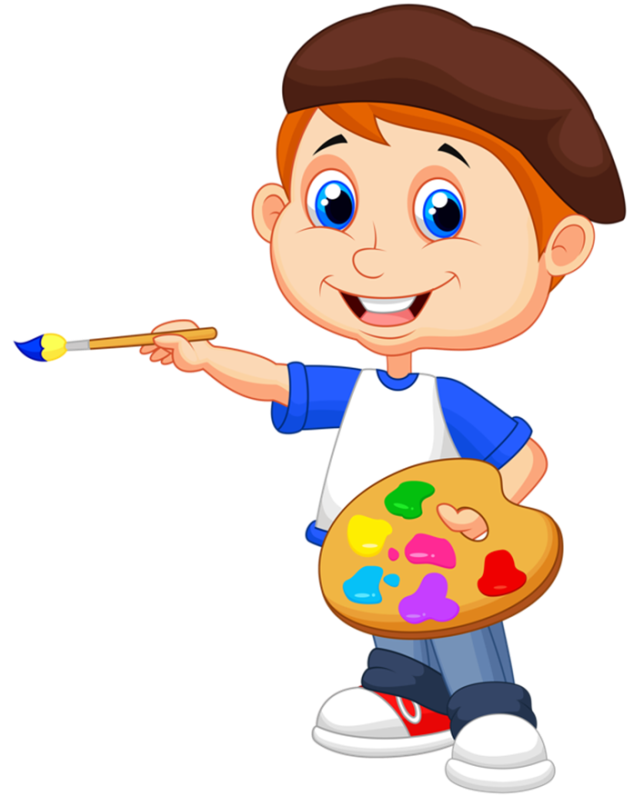 Чырвоны — жыццё, актыўнасць, агонь.Аранжавы — весялосць, добразычлівасць, радасць.Ружовы — рамантычнасць.Жоўты — лёгкасць, сонца, багацце.Зялёны — спакой, жыццё.Сіні — вернасць, спакой.Блакітны — сумленнасць, творчасць.Фіялетавы — чараўніцтва.Белы — чысціня, новыя магчымасці, абарона. Чорны, шэры, карычневы — гэтыя колеры нясуць прыгнечаны стан, агрэсію.